Košický kraj
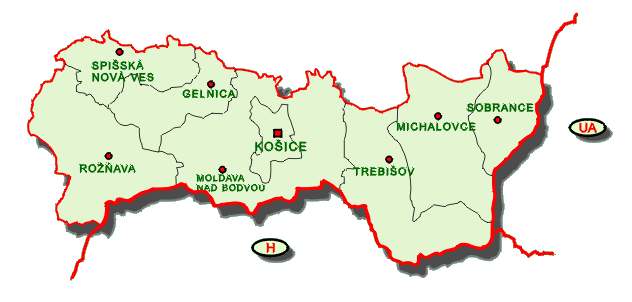 Mali by ste vedieť...
• Vymenujte aspoň tri tradičné regióny BB kraja. 
• Ktorá rieka má v BB kraji najväčší význam? 
• Aké národné parky sa rozprestierajú na území BB kraja? 
• Porovnajte ťažbu nerastných surovín v súčasnosti a v minulosti (BB kraj).
• Ktoré miesta/udalosti BB kraja patria medzi najnavštevovanejšie?
? ABCD (učebnica str. 55)
V Košickom kraji je najnižšie položené miesto Slovenska. Jeho geografické súradnice sú:

a) 48°22’s.g.š, 21°42’ v.g.d.
b) 47°29’s.g.š, 22°52’ v.g.d.
c) 49°41’s.g.š, 19°37’ v.g.d.
d) 48°59’s.g.š, 20°11’ v.g.d.
Čo všetko viete vyčítať z Atlasu  SR o Košickom kraji?
Poloha a členenie
• JV časť SR
• 11 okresov 
   (tradičné regióny – Gemer, Spiš, Abov, Šariš, Zemplín)
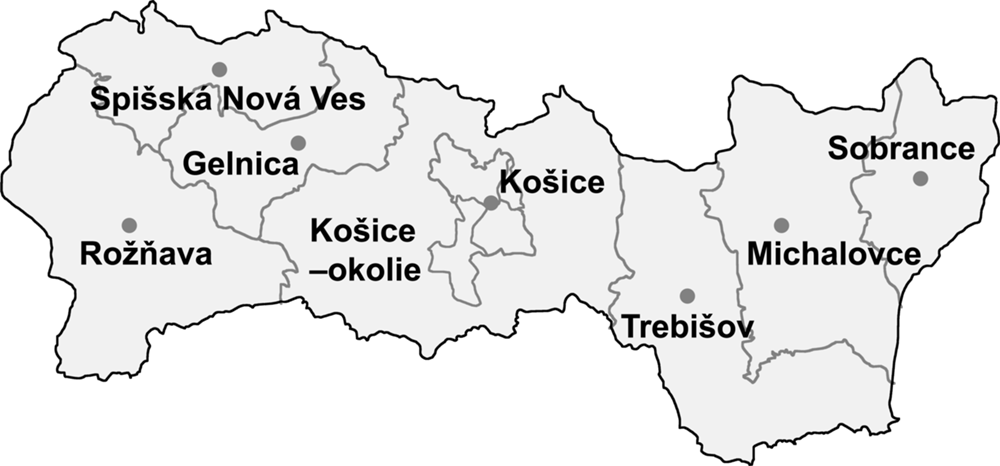 Povrch
Pohoria - Slovenské rudohorie, Slovenský raj, Vihorlat, Slanské vrchy, Slovenský kras, Zemplínske vrchy
Kotliny a nížiny - Košická, Hornádska a Rožňavská kotlina, Východoslovenská nížina
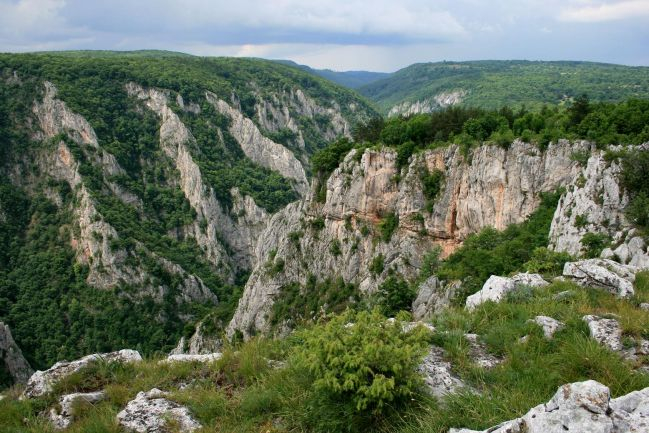 Podnebie
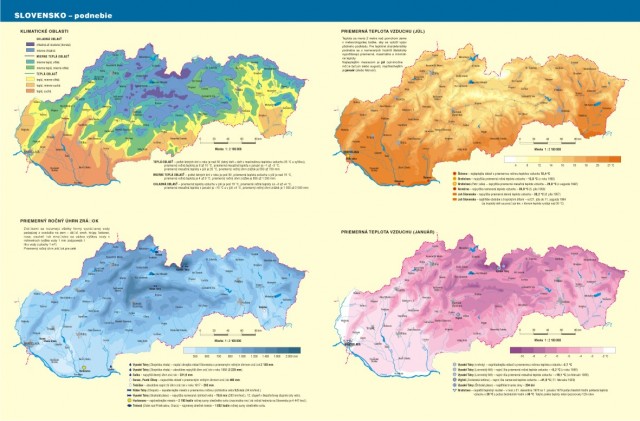 • teplá klimatická oblasť – 
   Východoslovenská nížina 
   a Košická kotlina
• s nárastom nadmorskej výšky
   → mierne teplá až chladná 
    klimatická oblasť
• badať prejav kontinentality
Vodstvo
• Hornád, Hnilec, Slaná, Bodva, Latorica, Bodrog (Uh, Laborec, Ondava), Tisa, vodná nádrž Zemplínska šírava
Zemplínska šírava patrí k najteplejším oblastiam na SR. Je druhou najväčšou vodnou plochou na SR - významné turistické centrum zemplínskeho regiónu.
Vodná plocha má rozlohu 33 km2,
dĺžku 11 km, šírku 3,5 km, priemernú hĺbku 9,5 m, maximálnu hĺbku 14 m. 
Mimoriadne priaznivé podmienky na kúpanie, vodné športy, rybolov a pešiu turistiku.
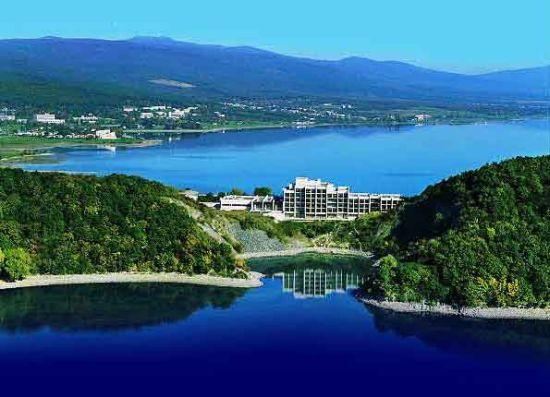 Rastlinstvo a živočíšstvo
• Východoslovenská nížina a Košická kotlina – takmer úplne odlesnené
• dubové lesy – nižšie časti pohorí, vyššie bučiny s jedľou, najvyššie polohy – smrečiny
• vodné vtáctvo – hl. na Východoslovenskej nížine
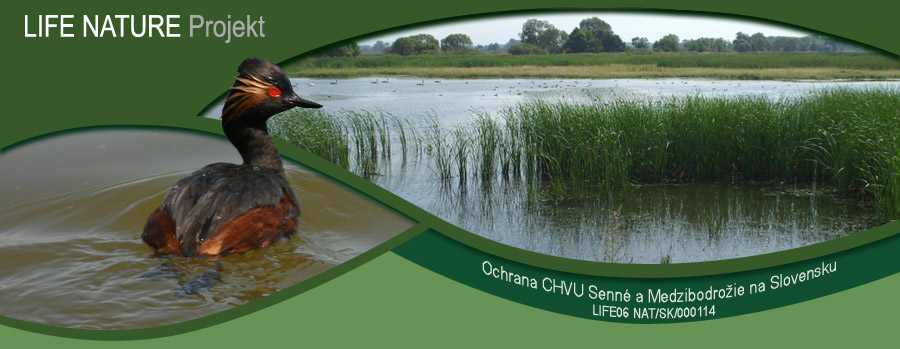 http://www.life-senne.sk/index.php?page=uzemia (18.3.2013)
Národné parky (NP)
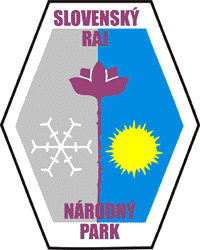 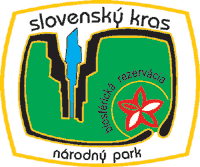 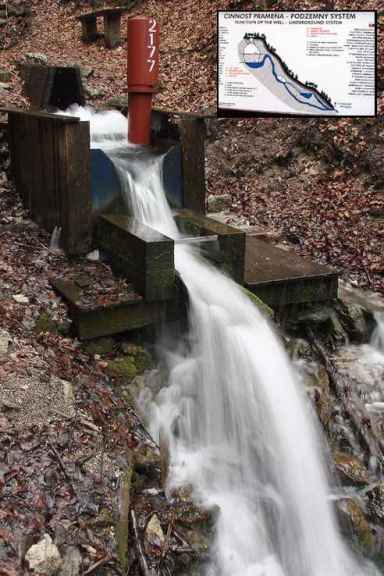 Prírodná rarita Slovenského raja, známa už začiatkom 19. st. Voda vyviera na povrch len v istých časových intervaloch. Podzemné priestory tu majú tvar obráteného písmena V a voda začína vytekať až po ich naplnení. Časové intervaly medzi jednotlivými výtokmi závisia od množstva pozemných vôd a zrážok. Množstvo vytečenej vody tiež nie je rovnaké. Prameň leží v nadm. výške 960 m.n.m. O existencii prameňa sa vedelo už viac ako pred 130 rokmi.
Občasný prameň
Obyvateľstvo
• husto zaľudnené nížiny, kotliny a doliny
• významné mestá – Košice (2 najv. mesto SR), 
   Michalovce, Trebišov, Spišská Nová Ves, Rožňava
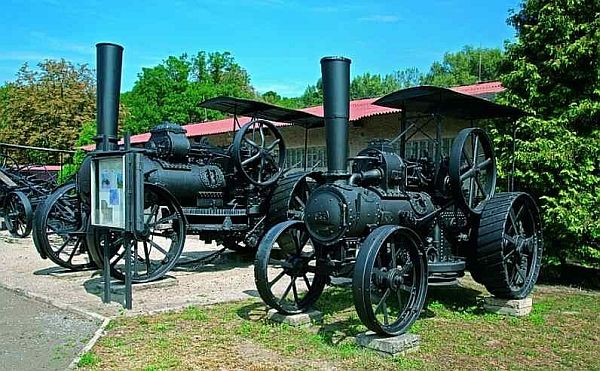 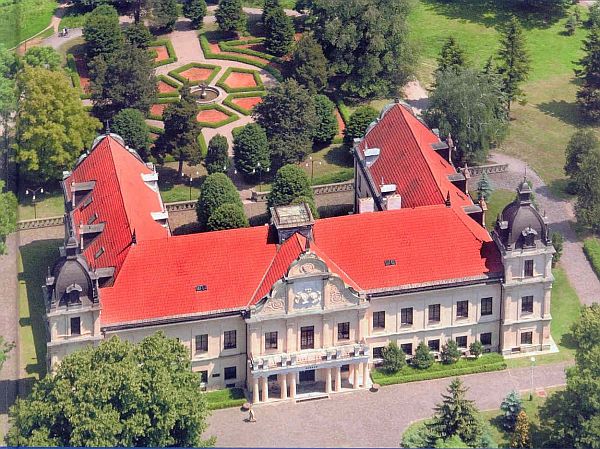 Vlastivedné múzeum v Trebišove
http://www.muzeumtv.sk/component/content/article/83-muzeum-a-kulturne-centrum-juzneho-zemplina.html (18.3.2013)
Národnosť a náboženstvo
• národnosť - hl. slovenská (80,6%), maďarská (10,9%) a rómska (5,1%)
• náboženstvo – rímskokatolícka a gréckokatolícka cirkev
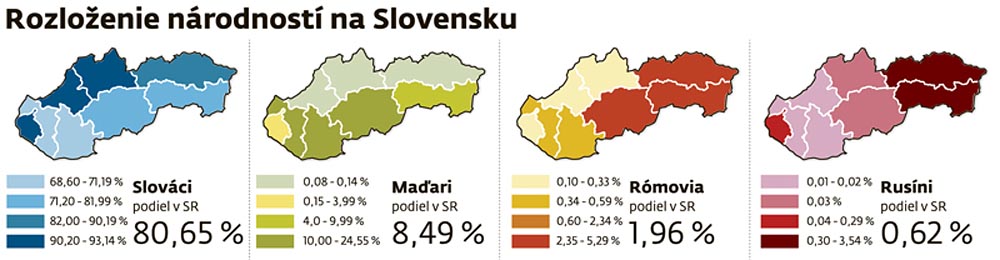 Poľnohospodárstvo
• najúrodnejšie oblasti 
Východoslovenská nížina a Košická kotlina - pšenica, kukurica, hrozno 
• hornatejšie územia 
 chov hovädzieho dobytka, oviec, pestovanie zemiakov
Priemysel
• Hutnícky priem. – U. S. Steel Košice (výroba kovov a kovových výrobkov, automobilových plechov)
• Strojársky priem. – Košice, Michalovce, Spišská Nová Ves
• Potravinársky priem. – Trebišov (výroba cukroviniek), Sobrance a tokajská oblasť (víno), Košice a Michalovce (mliekarne)
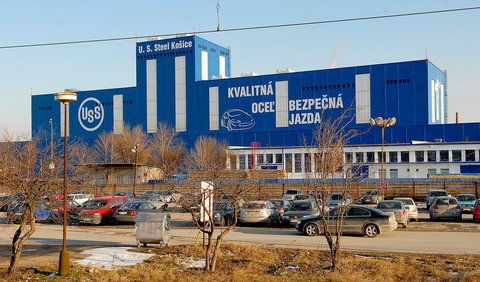 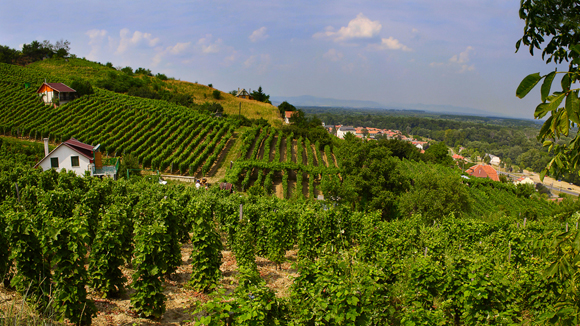 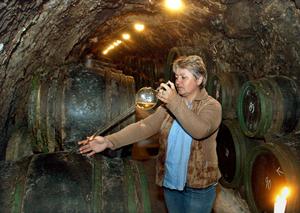 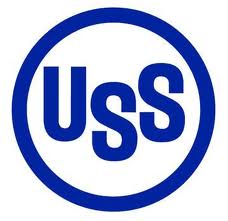 Priemysel
• Chemický priem. – Strážske (Chemko, a.s.)
• Ťažba NS – vápenec (Slovenský kras), výroba cementu (Turňa nad Bodvou)
• elektrárne – Vojany
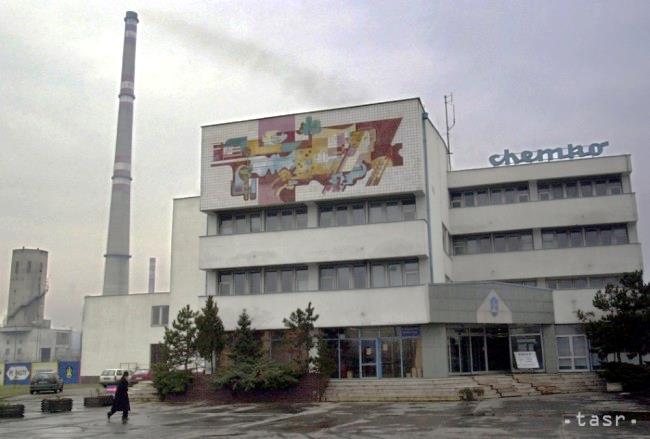 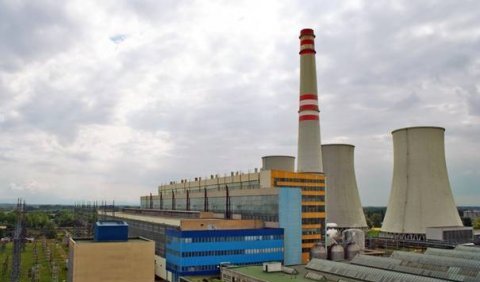 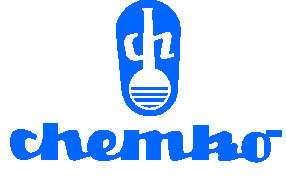 Doprava
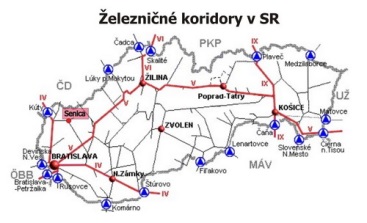 • železnice a cesty medzinárodného významu (zo Z na V – SR a Ukrajina, zo S na J – SR s PL a Maď.)
• rarita – širokorozchodná železnica (doprava železnej rudy z Ukrajiny do KE)
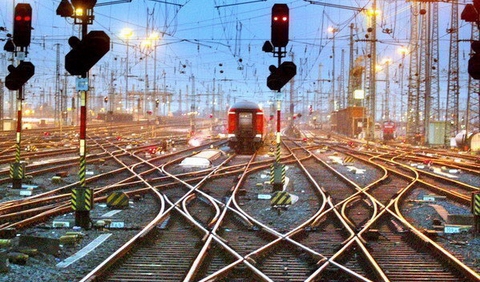 Životné prostredie
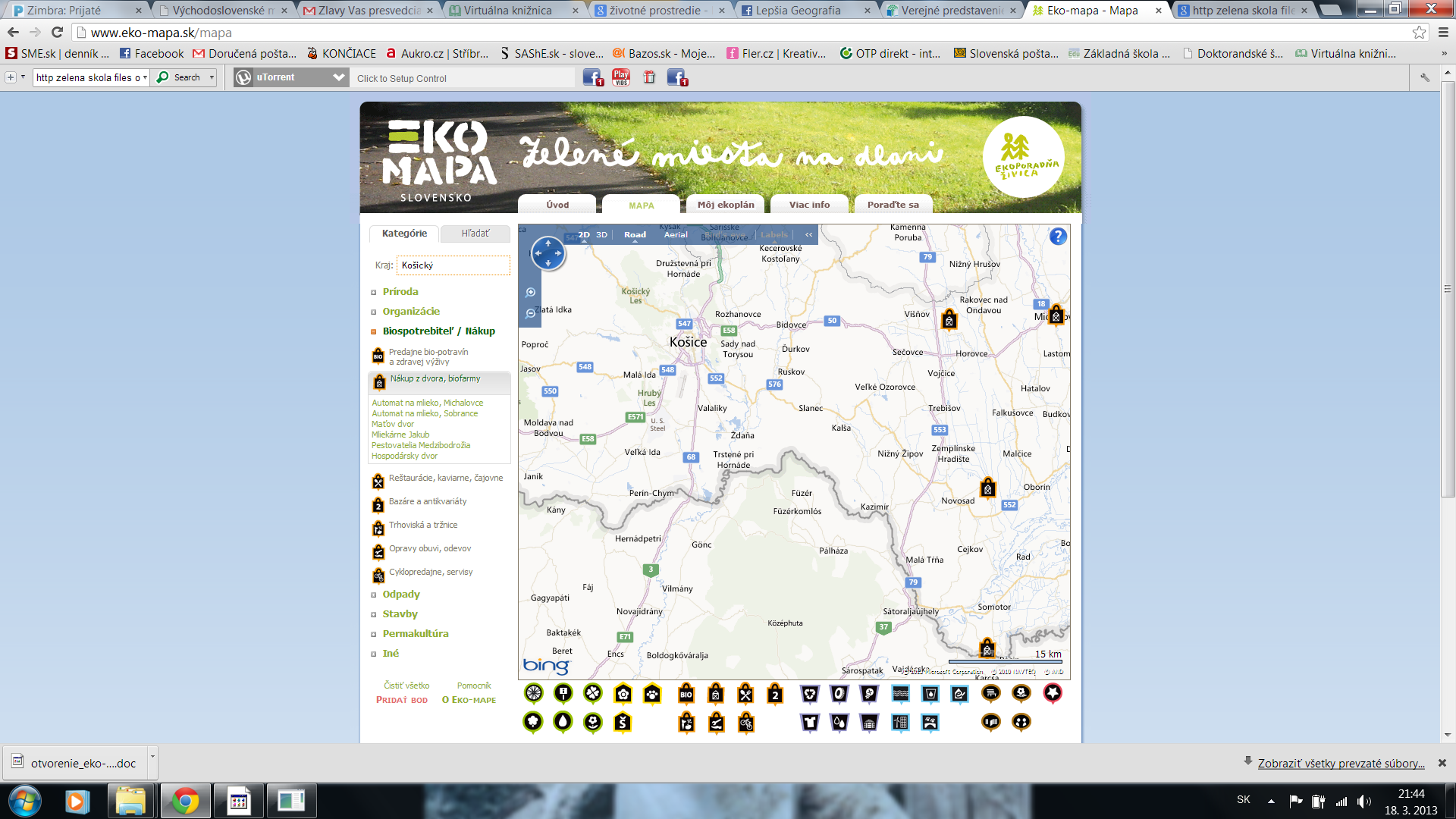 • niektoré územia kraja poškodené aj v súčasnosti (škodliviny do ovzdušia a vôd z hutníckych závodov, problematická aj ťažba vápenca v NP Slovenský kras)
Prezrite si, aké máte možnosti recyklácie odpadu vo vašom okolí, nájdite kúzelné miesta v prírode, možnosti nákupu zdravých potravín a mnoho iného...
http://www.eko-mapa.sk/mapa (18.3.2013)
Cestovný ruch
• prírodné zaujímavosti 
NP Slov. kras - Zádielsky kaňon, jaskyne - Domica (UNESCO), Gombasecká j., Ochtinská aragonitová j., Vihorlatské vrchy – jazero Morské oko
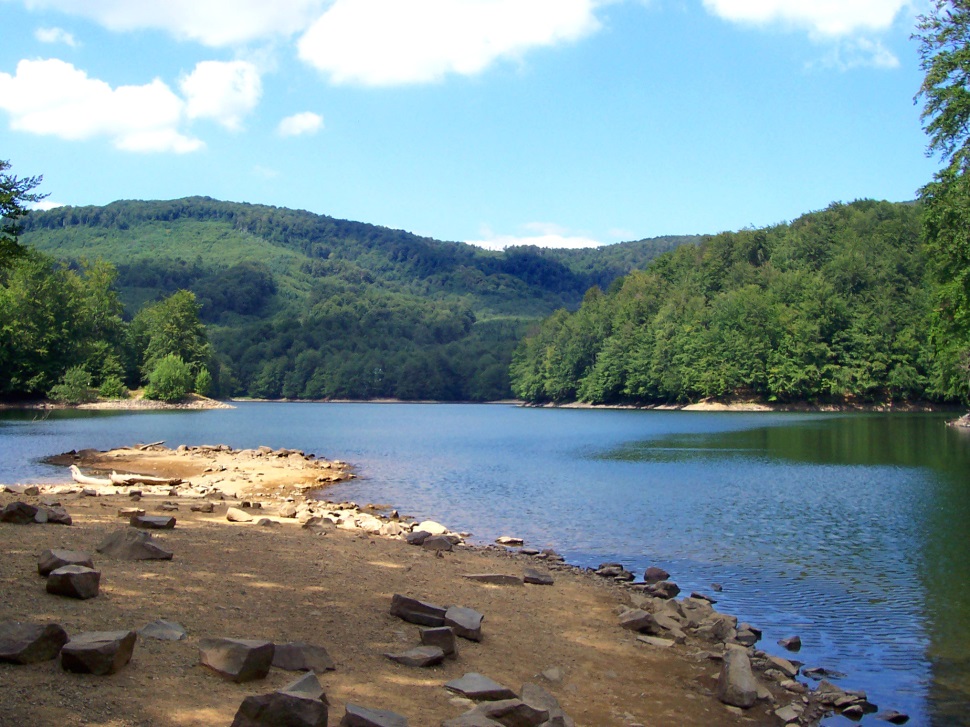 Jazero Morské oko sa (619 m n.m., 13,8 ha, max. hĺbka 25,10) nachádzajúce v bývalej sopečnej kaldere pod Sninským kameňom. Radí sa k najkrajším prírodným jazerám v Karpatoch a na Slovensku.
Cestovný ruch
• kultúrne zaujímavosti 
historické jadro Košíc (gotický Dóm sv. Alžbety) je MPR, hrad Krásna Hôrka, Spišský hrad, Turniansky hrad, folklórne slávnosti v Gombaseku, Košický maratón, vínne cesty v obl. Tokaja, kaštieľ Betliar
• kúpele – Štós
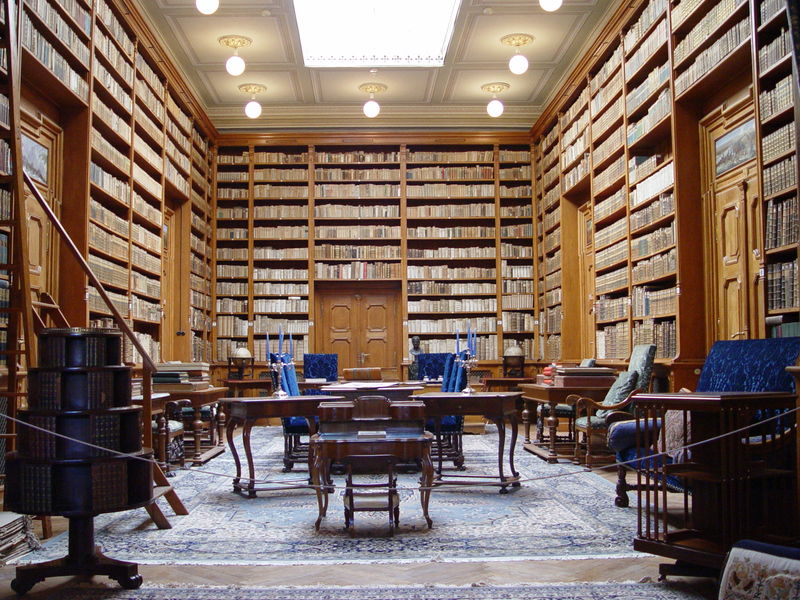 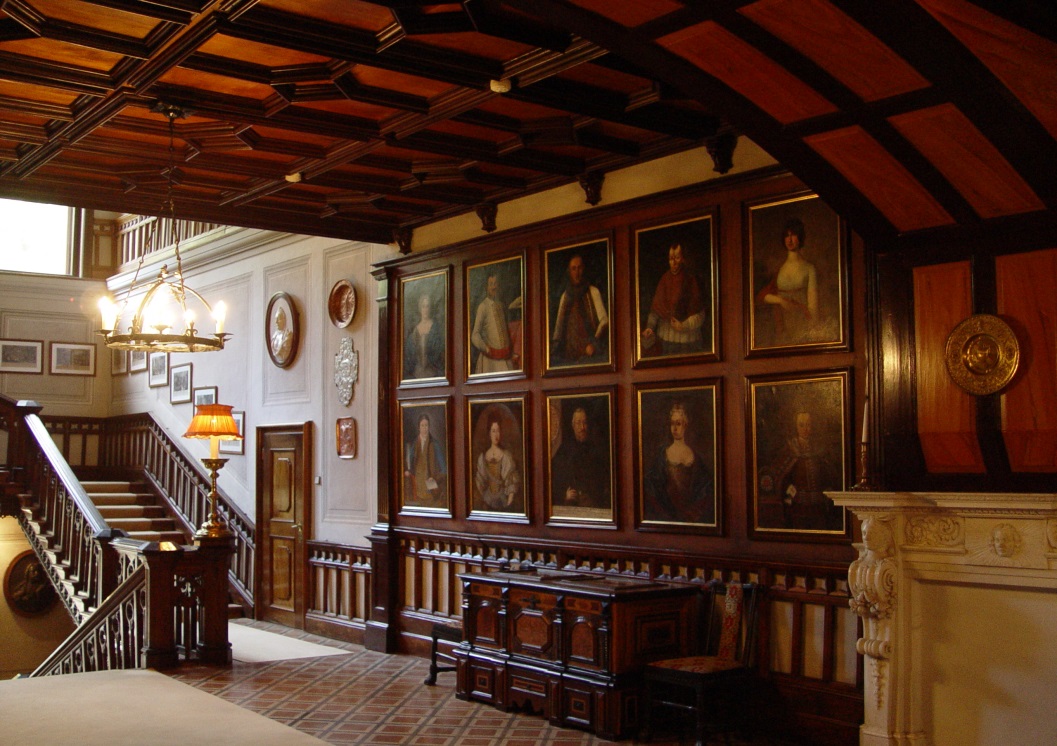 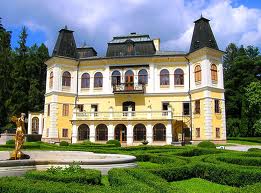 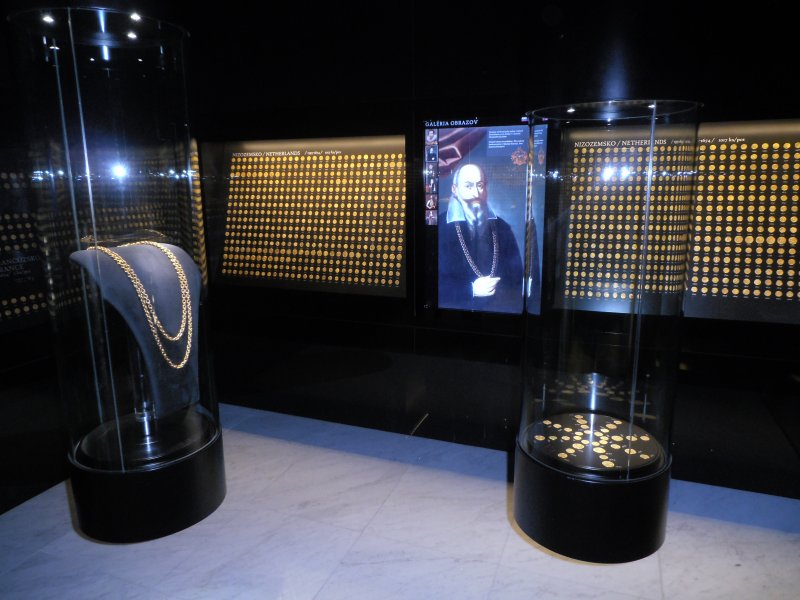 Košice
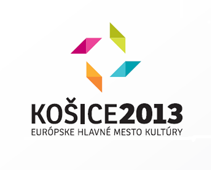 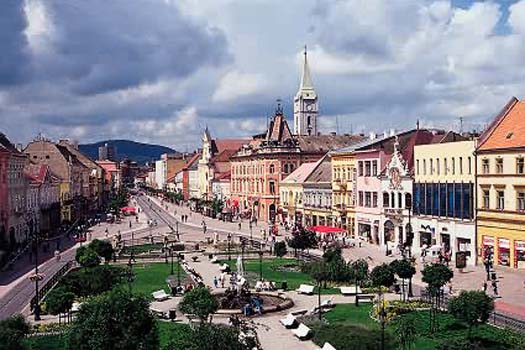 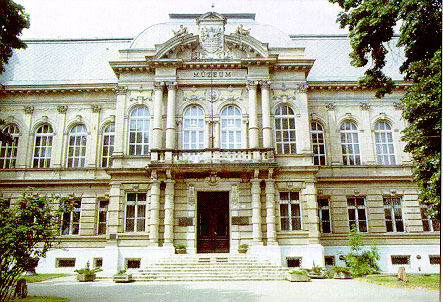 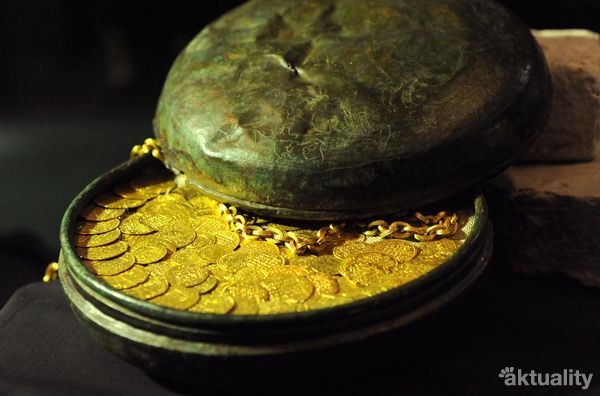 Turistami často navštevované je aj Východoslovenské múzeum, ktoré v podzemnom trezore vystavuje jeden z najvzácnejších pokladov sveta, košický zlatý poklad. Ide o 2920 mincí z rôznych krajín Európy z rôznych období ako aj dvojkilogramovú zlatú renesančnú reťaz.
Košice
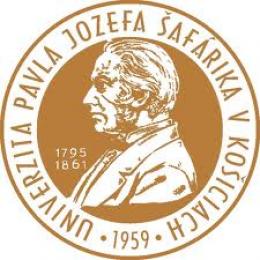 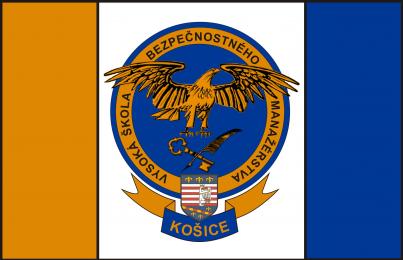 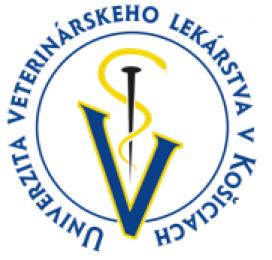 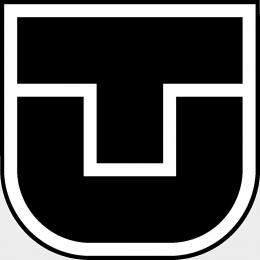 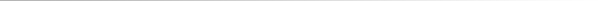 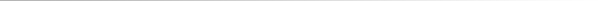 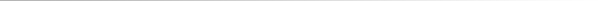 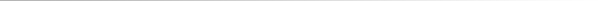 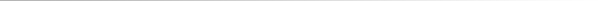 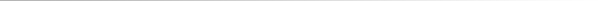 Vysoké školy 
Univerzita veterinárskeho lekárstva a farmácie v Košiciach
Technická univerzita v Košiciach
Univerzita Pavla Jozefa Šafárika v Košiciach
Vysoká škola bezpečnostného manažérstva v Košiciach
Zopakujeme si!
• Akými kultúrnymi pamiatkami vyniká Košický kraj? 
• Vymenujte aspoň tri jaskyne Košického kraja.
• Ktorým plodinám sa bude dariť vo Východoslovenskej nížine a prečo? 
• Aký význam má pre SR širokorozchodná železnica smerujúca z východu do Košíc?
• Z akého dôvodu je Východoslovenská nížina a Košická kotlina takmer úplne odlesnená.
• Ukážte na mape mestá - Košice, Michalovce, Trebišov, Spišská Nová Ves, Rožňava.
Ďakujem za pozornosť!

Zdroje
Text:
L. Tolmáči, D. Gurňák  a kol., 2012. Geografia pre 9. ročník základných škôl a 4. ročník gymnázia s osemročným štúdiom. Orbis Pictus Istropolitana, spol. s.r.o., Bratislava; 2012. s. 54 - 57. ISBN 978-80-8120-188-2.
http://michalovsko.sk/uzitocne-informacie/zemplinska-sirava/ (18.3.2013)
http://www.mlynky.sk/post/obcasny-pramen-49/ (18.3.2013)

Obrázky:
http://www.vytahy.sk/KrKosice.html (18.3.2013)
http://www.ucebne-pomocky.sk/produkt/726/skolsky-atlas-slovenska-republika (18.3.2013)
http://www.kaspersky-antivirus.sk/partneri_zoznam_partnerov.html?data=f64bf3f9ed77 (18.3.2013)
http://familypedia.wikia.com/wiki/Districts_of_Slovakia?file=Kosice_okresy.png  (18.3.2013)
http://www.visitslovakia.com/slovensky-kras/ (18.3.2013)
http://www.oskole.sk/index.php?id_cat=54&clanok=18114&rate=1 (18.3.2013)
http://michalovsko.sk/uzitocne-informacie/zemplinska-sirava/ (18.3.2013)
http://www.life-senne.sk/index.php?page=uzemia (18.3.2013)
http://www.turistikaonline.sk/index.php?m=np (18.3.2013)
http://www.sopsr.sk/web/?cl=13 (18.3.2013)
http://www.regionkosice.com/en/index.php?id=683&tx_ttnews%5Btt_news%5D=242&tx_ttnews%5BbackPid%5D=789&cHash=20001cae65 (18.3.2013)
http://www.sme.sk/c/6282260/davku-beru-najma-mladi-nie-romovia.html (18.3.2013)
http://www.polnoinfo.sk/clanok/2881/sucho-uz-zasahuje-do-hospodarskych-vysledkov (18.3.2013)
Zdroje
Obrázky:
http://www.cas.sk/clanok/236338/u-s-steel-kosice-su-na-predaj-o-fabriku-sa-uchadzaju-3-giganti.html (18.3.2013)
http://akumulatory-tkac.webnode.sk/products/referencie-1/ (18.3.2013)
http://img.sk.prg.cmestatic.com/media/images/original/Jul2011/2237670.jpg (18.3.2013)
http://michalovce.korzar.sme.sk/c/5146098/slovensko-moze-prist-o-znacku-tokaj.html (18.3.2013)
http://www.teraz.sk/ekonomika/oziva-spor-o-chemko-strazske-na-su/25690-clanok.html (18.3.2013)
http://sldk.tuzvo.sk/sponzori.htm (18.3.2013)
http://www.cas.sk/clanok/119275/slovenske-elektrarne-planuju-vo-vojanoch-spalovat-biomasu.html (18.3.2013)
http://www.park.senica.sk/strankysk/makropoloha.html  (18.3.2013)
https://www.cas.sk/clanok/159362/osud-sirokorozchodnej-zeleznice-je-nejasny-prvy-vlak-tak-skoro-nepojde.html (18.3.2013)
http://commons.wikimedia.org/wiki/File:Morsk%C3%A9_Oko_Lake.jpg (18.3.2013)
http://www.liber.sk/?p=7085 (18.3.2013)
http://www.spoznaj.eu/betliar-kastiel-vylet.html (18.3.2013)
http://commons.wikimedia.org/wiki/File:Betliar_inside2.jpg (18.3.2013)
http://regionkosice.com/index.php?id=629&tx_ttnews%5Btt_news%5D=1181&tx_ttnews%5BbackPid%5D=624&no_cache=1 (18.3.2013)
http://www.pangea.sk/zl/fotogaleria/kosice/kosice.html (18.3.2013)
http://www.kosice.sk/img/history_remembrances_img2_vslm2.jpg (18.3.2013)
http://www.zoznamskol.eu/typ/vysoka-skola/?kraj=kosicky (18.3.2013)